Совместный учебный проектУчащихся 11 класса МБОУ «Быстринская СОШ»	(Руководитель:  Кибаев Н.И. , учитель биологии)«ЖИВОТНЫЙ И РАСТИТЕЛЬНЫЙ МИР ОКРЕСТНОСТЕЙ СЕЛА ЭССО»
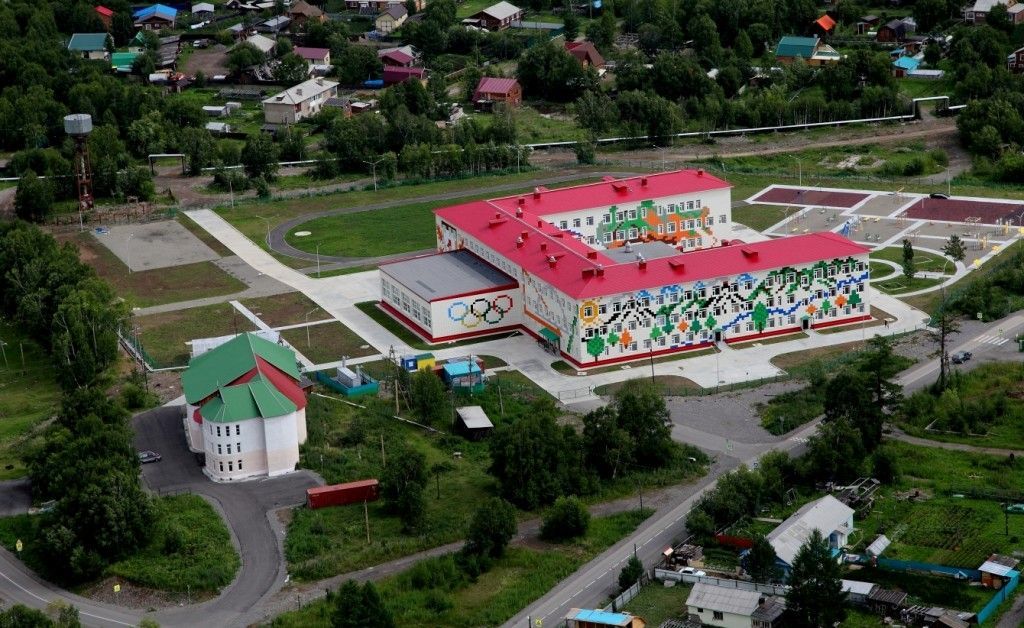 Жимолость обыкновенная      Бурый медведь
Лосось (нерка)                                                 Сбор голубики
Куница лесная                                        Лиственница обыкновенная
Олень северный                                                                Ягель
Рысь обыкновенная                                   Брусника обыкновенная
Лиственница сибирская Подледная ловля гольца
Ездовой спорт (Олени)                                Ручьи из термальной воды
Гонки на оленях                                         Шикша обыкновенная
Термальный бассейн                                  Катание на собачьих упряжках
Ольховый стланник Ездовой спорт (собаки)
Кедровый стланик Рысь обыкновенная
Береза тощая Баран горный
Заяц беляк                                                       Рододендрон
Медведь бурый                                          Морошка
Спасибо за внимание!!!
Над проектом работали

 Вамба Лидия

Трудовишникова 
    Дарья

Усатова Мария